Status of the ESS
Plans for operation and impact of COVID
PRESENTED BY Marc Munoz, on behalf of the ESS Team
2021-10-07
Agenda
2021-10-07
PRESENTATION TITLE/FOOTER
2
1
ESS Status
ESS at a Glance
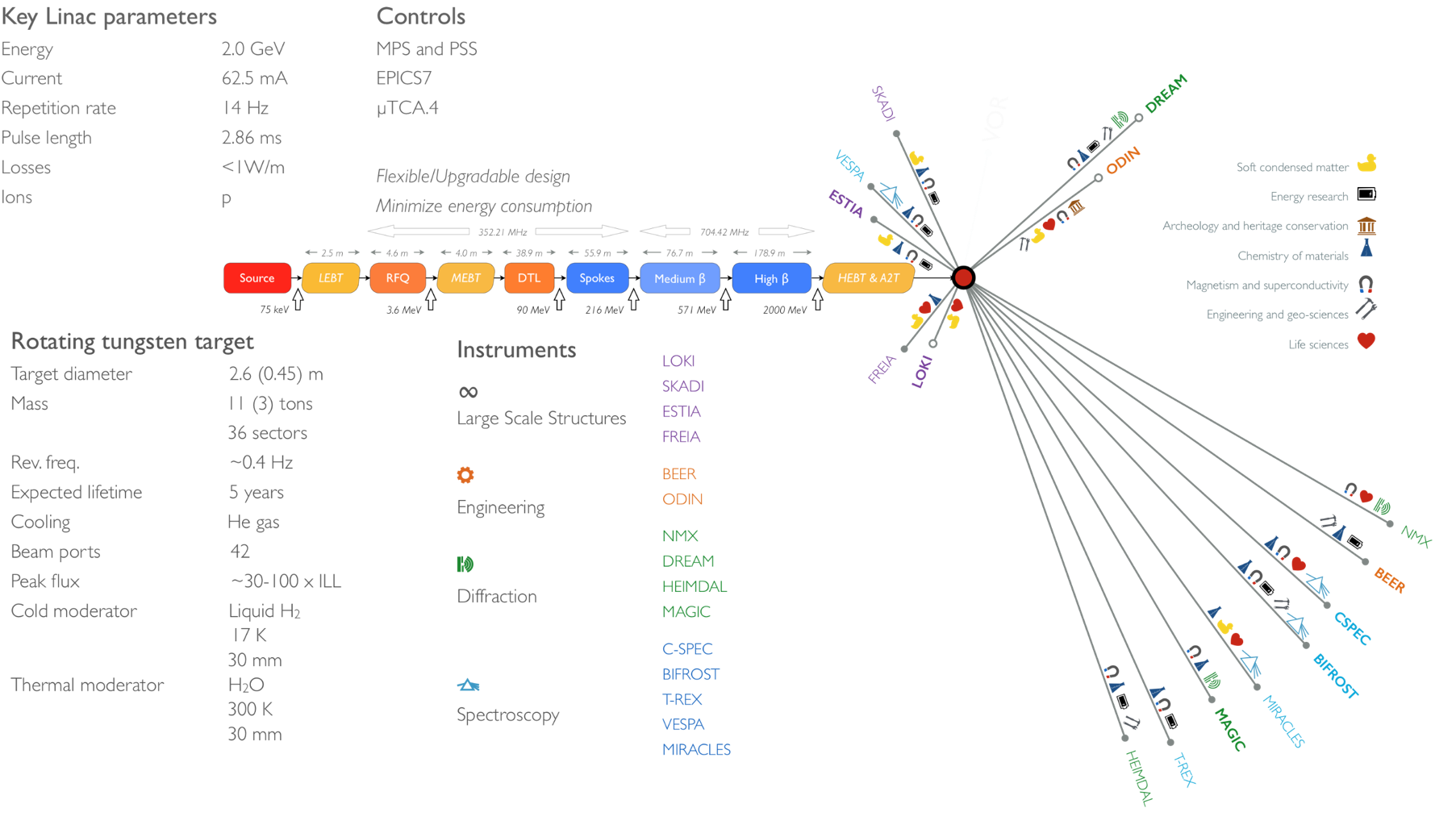 ESS Site
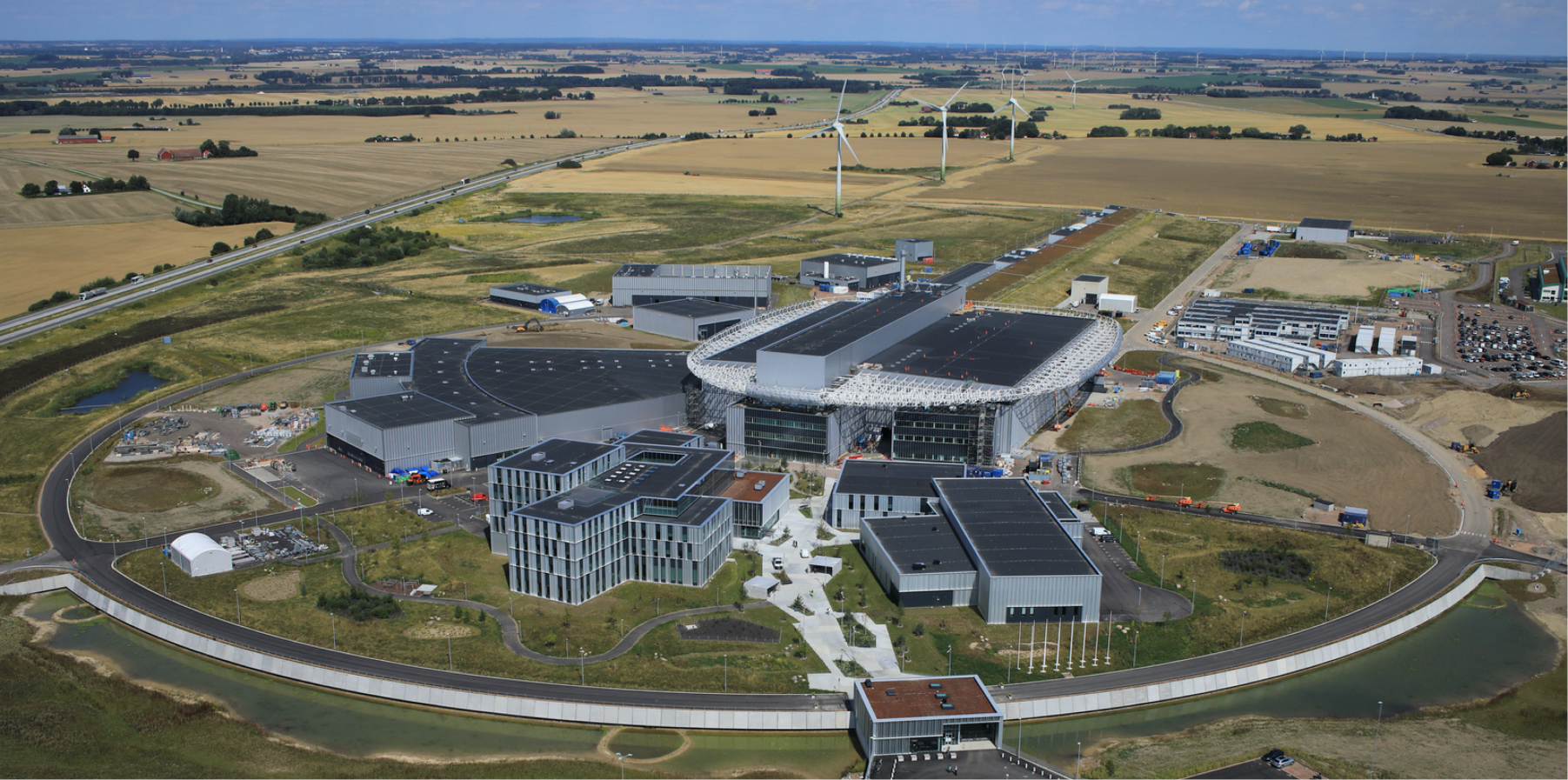 2021-10-07
PRESENTATION TITLE/FOOTER
5
Next steps: Installation and Commissioning
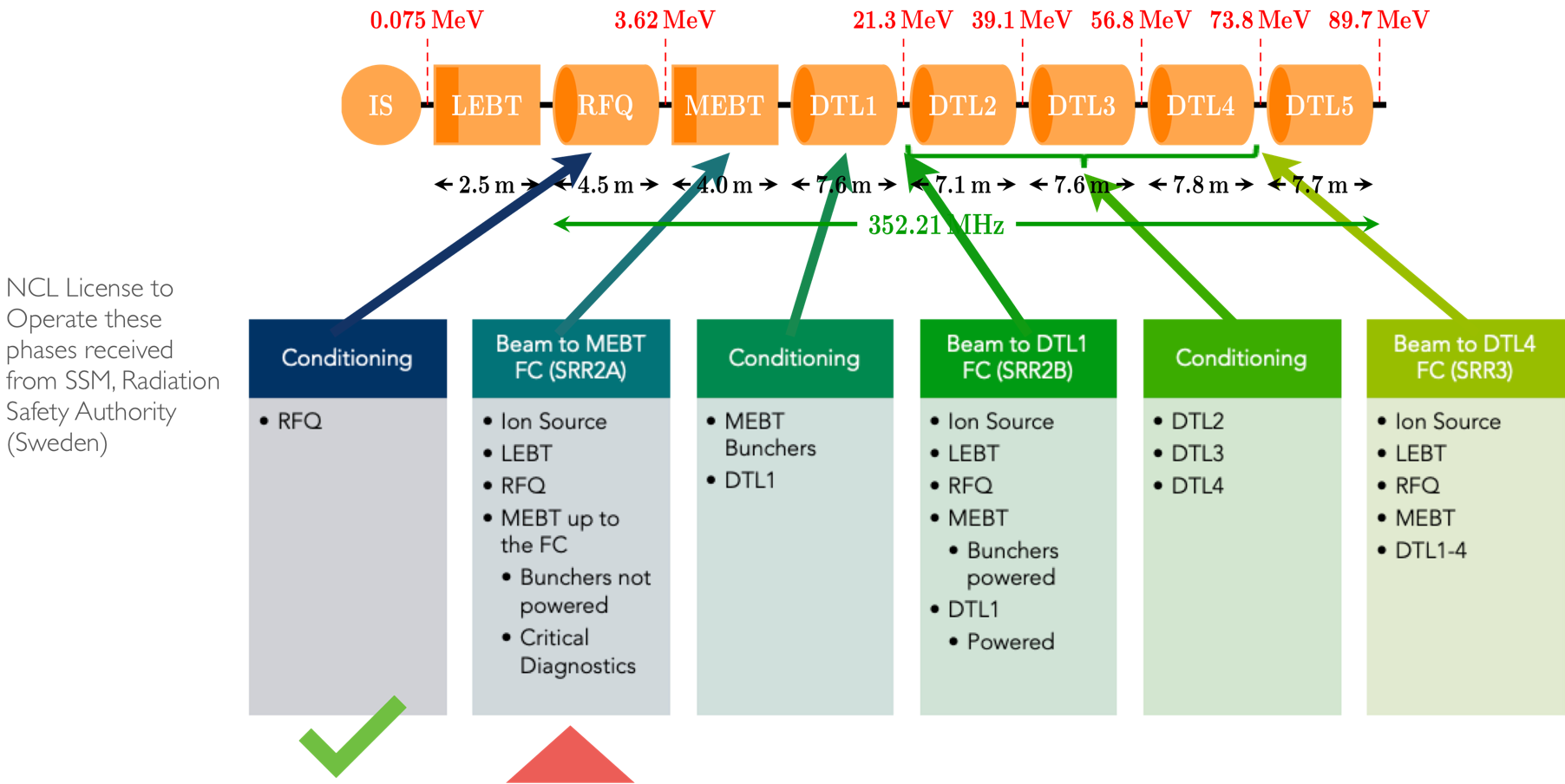 2021-10-07
PRESENTATION TITLE/FOOTER
6
2
Impact of COVID
COVID development in Sweden
Source Johns Hopkins University
ESS during COVID
Start of the pandemic
Even if the external image of Sweden was that there were not many restrictive measures during COVID, that is not the reality
ESS adopted measures beyond the Swedish government recommendations
Our region (Skane) had a relatively low incidence the last two waves
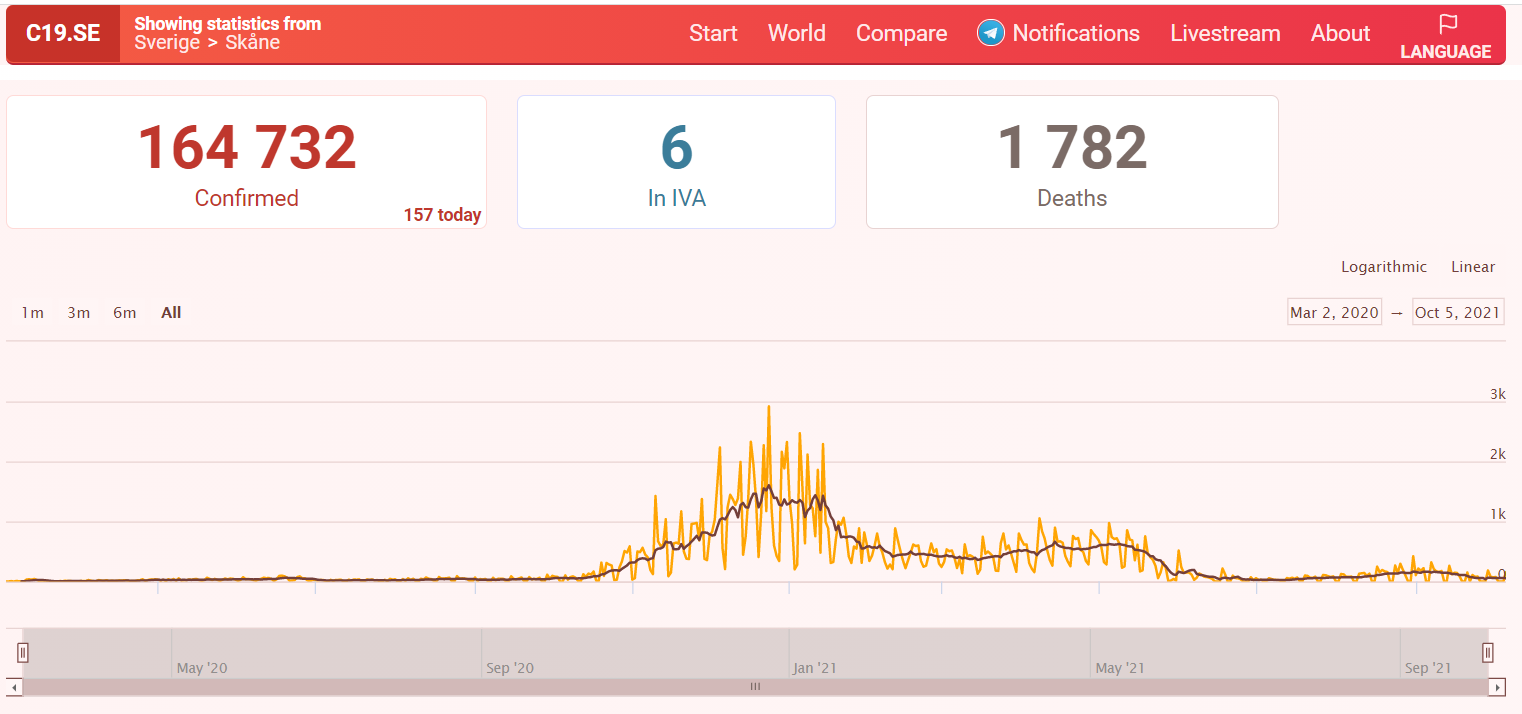 2021-10-07
PRESENTATION TITLE/FOOTER
9
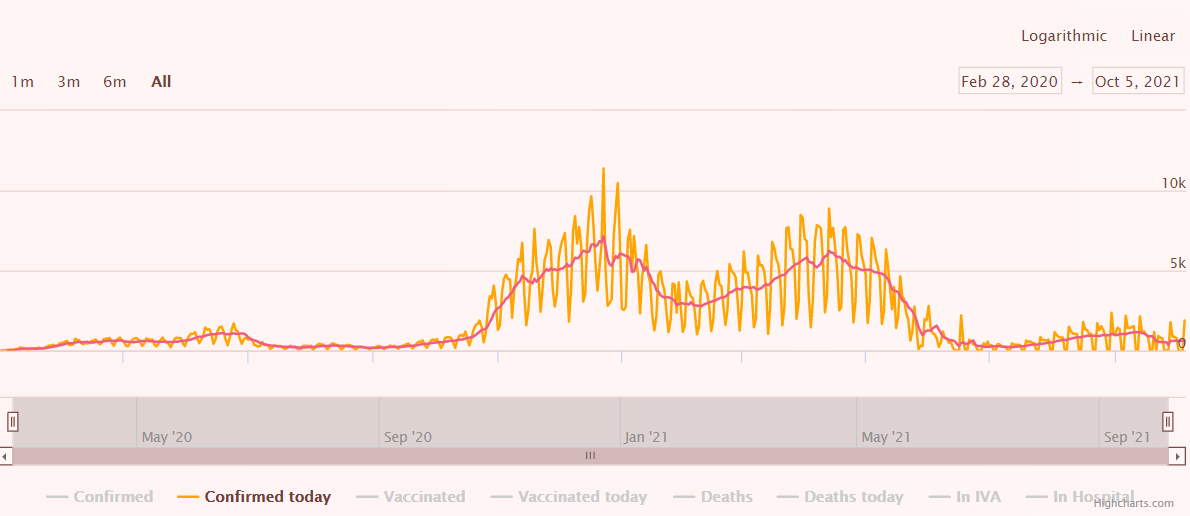 ESS staff moved to the finished ESS office building and labs
Increased in the rate of installation work
Finished installation of the RFQ with help from CEA
RFQ conditioning
Creation of a second Local Control Room  to conduct conditioning and commissioning
Work from Home was implemented the 15/3/2020: 
Only installation work at the ESS site
TS2 Operation on site
Cryo operation on site
Mask on site 
Travels to and from ESS were severely restricted
Limited occupancy of the Local Control Room 
Skanska kept working on the site the whole pandemic
How all this affect the schedule?
After summer 2020 very limited work at the offices and labs was allowed for some groups 
Mask on site and office
Occasional COVID test after vacation
Increased in the rate of installation work
Still, not travel from/to ESS
TS2 and Cryo Operation on site
Increased occupancy, but still limited
Mask usage reduced
Start to ease the visit requirements
Weekly COVID test
29 Sept 2021 Swedish government lift restrictions (still recommendations)
15 October 50% occupancy
2021-10-07
PRESENTATION TITLE/FOOTER
10
COVID cases at ESS - 2021
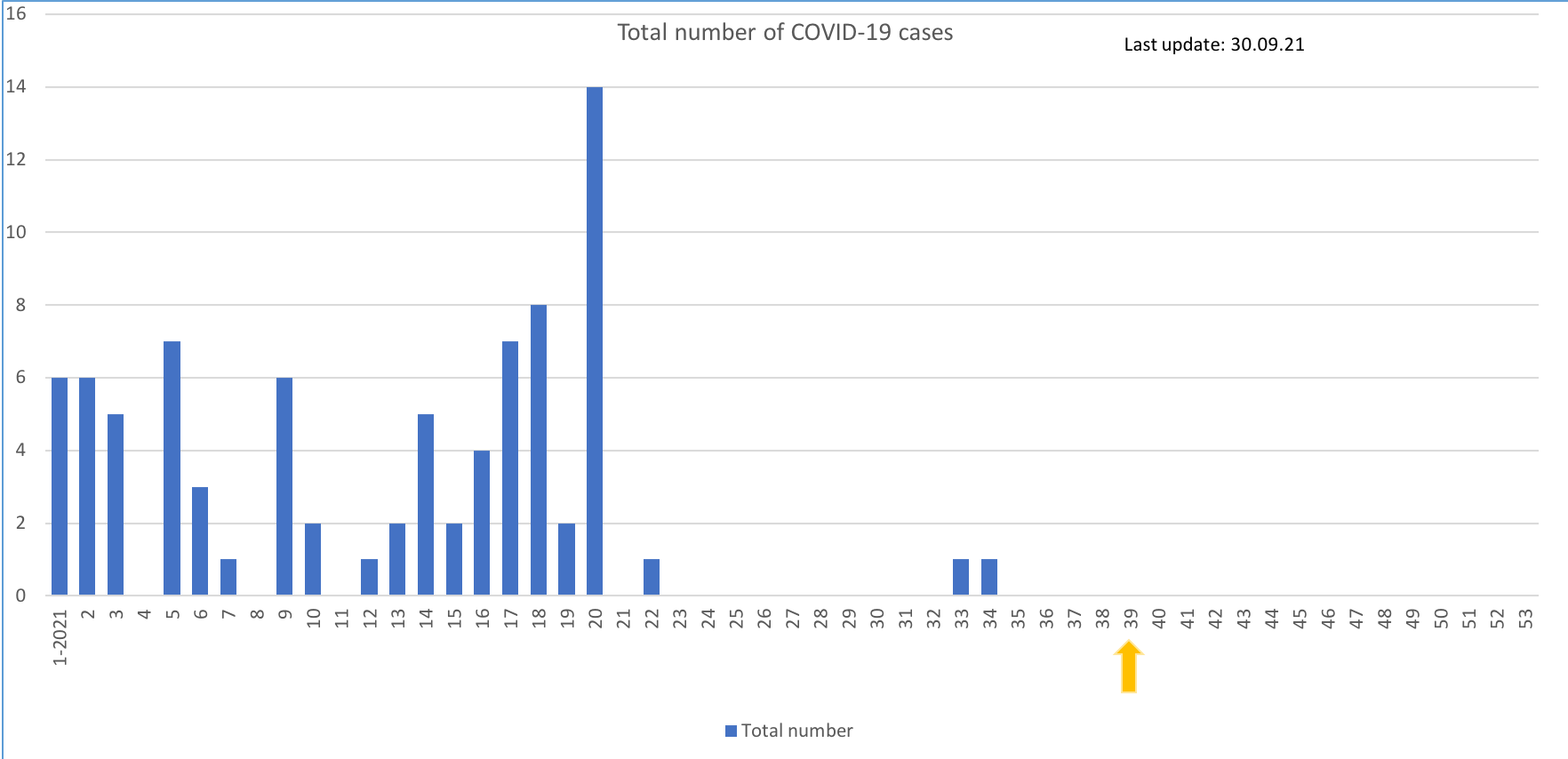 The total number includes ESS employees and consultants (working on ESS premises or from home), and everybody working on ESS premises: In-Kind partners, Skanska, contractors
2021-10-07
PRESENTATION TITLE/FOOTER
11
NCL plan pre-COVID (Rev. Dec 2019)
Start of RFQ Conditioning
SRR2A
Start of Beam Commissioning
SRR2B
2020
Jan
Feb
Mar
Apr
May
Jun
Jul
Aug
Sep
Oct
Nov
Dec
RFQ Conditioning
4 wks
SRR2A Follow-Up
2 wks
Beam Commissioning to the MEBT FC
9 wks
PSS1 Re-Validation
3 wks
DTL1 and MEBT Bunchers Conditioning
4 wks
SRR2B Follow-Up
2 wks
Beam Commissioning to the DTL1 FC
6 wks
NCL plan today
SRR2B
SRR3
SRR2A
Mar 18 '22
Jan 12 '23
Today
2021
2022
2023
2021
2023
Aug
Oct
Dec
Feb
Apr
Jun
Aug
Oct
Dec
Feb
Apr
ISrc/LEBT SAR
ISrc/LEBT
ISrc/LEBT SAR Follow-Up
ISrc/LEBT Local/Integrated Testing
RFQ SAR
RFQ
RFQ SAR Follow-Up
MEBT SAR
MEBT SAR Follow-Up
MEBT
MEBT Local Hardware Tests
MEBT Integrated Hardware Tests
DTL1 Installation
DTL1 Local/Integrated Testing
DTL2 Installation
DTL2 Local/Integrated Testing
DTL
DTL3 Installation
DTL3 Local/Integrated Testing
DTL4 Installation
DTL4 Local/Integrated Testing
Beam Commissioning (ISrc to MEBT FC)
Oct 13 '21 - Dec 17 '21
MEBT Bunchers Conditioning
Jan 27 '22 - Feb 9 '22
DTL1 Conditioning
Feb 25 '22 - Mar 24 '22
Beam Commissioning (ISrc to DTL1 FC)
Commissioning
Apr 8 '22 - May 23 '22
DTL2 Conditioning
Nov 2 '22 - Dec 20 '22
DTL3 Conditioning
Nov 2 '22 - Dec 20 '22
DTL4 Conditioning
Oct 27 '22 - Dec 14 '22
Beam Commissioning (ISrc to DTL4)
Jan 26 '23 - May 2 '23
Beam on Target Situation
RBOT before COVID March 2022
RBOT after COVID March 2024 (guess as today, we are finishing a rebaselining this month)
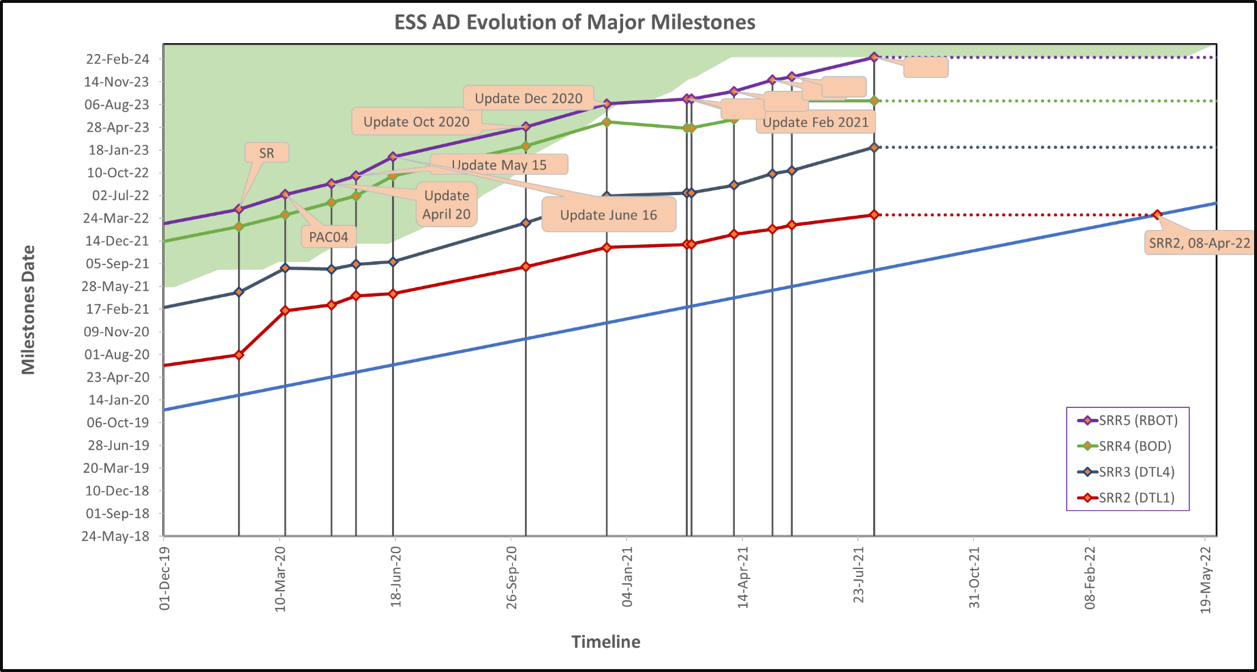 2021-10-07
PRESENTATION TITLE/FOOTER
14
What are the reasons for the delay?
How ESS adapted to work in COVID times
Effect on InKind partners
Delay in the installation
I.N.F.N. Staff were not permited to travel to ESS for installation and tuning of the DTL until 8 month after the scheduled date (and tuning and installation by Facetime proved a bit difficult, but we did manage installation of 6 out of 24 post-couplers during this period)
CEA Saclay staff also have to wait a long time before being able to come to ESS to validate RFQ installation and start the RF conditioning
Effect on the partner labs themselves 
Reduced or completely stop of work
Deliveries
2021-10-07
PRESENTATION TITLE/FOOTER
15
3
Creating the Operations organization
PRESENTATION TITLE/FOOTER
2021-10-07
16
Operations team
3 Shift Leaders (Arek, Benjamin, Joe) and 2 Operators (Julien) hired
2 more Shift Leaders being recruited now
Extra Temporary Operators ‘’loaned’’ by Software and Beam Physics
Training provided for operations personal, plus new learning platform (sabacloud)
During non-operation time, we have SL on site (not necessarily at the LCO) during normal working hours
Next commissioning run:
2 shifts per day
7 days a week
1 SL (from Operations), 1 Operator (Ops or temporary) plus up to 6 person from predefined teams
Limit for the moment of  8+1 persons at the LCO
2021-10-07
PRESENTATION TITLE/FOOTER
17
LCO
2021-10-07
PRESENTATION TITLE/FOOTER
18
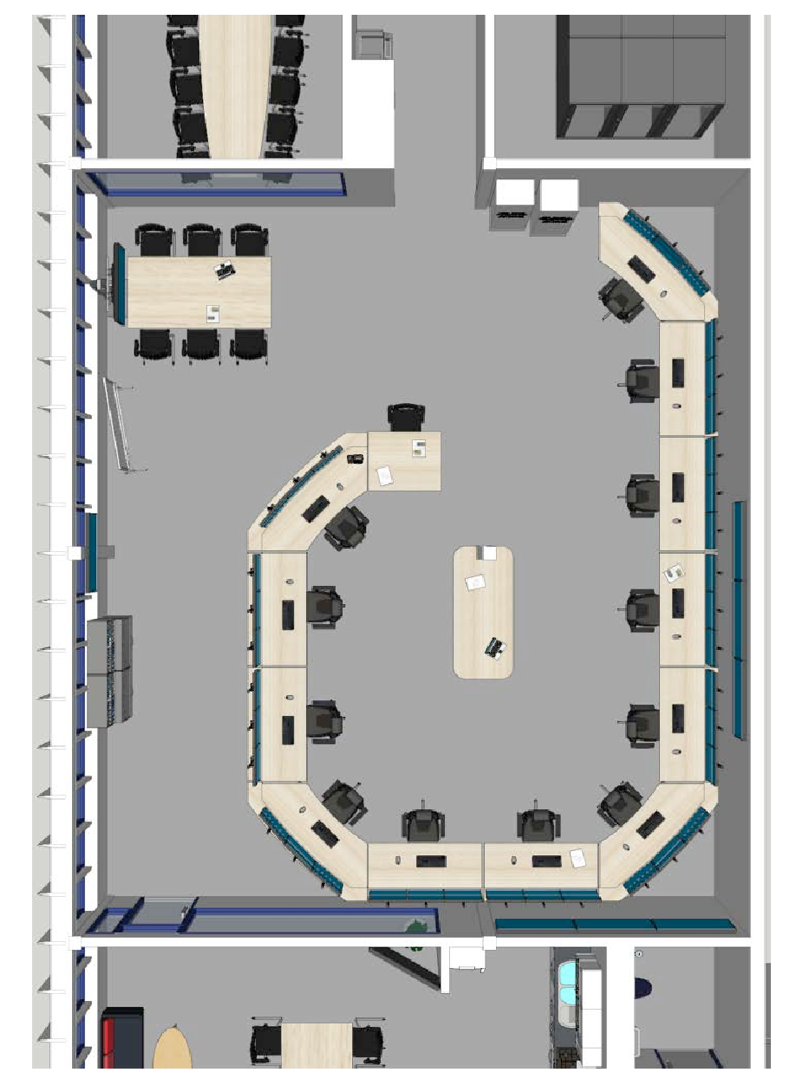 MCR
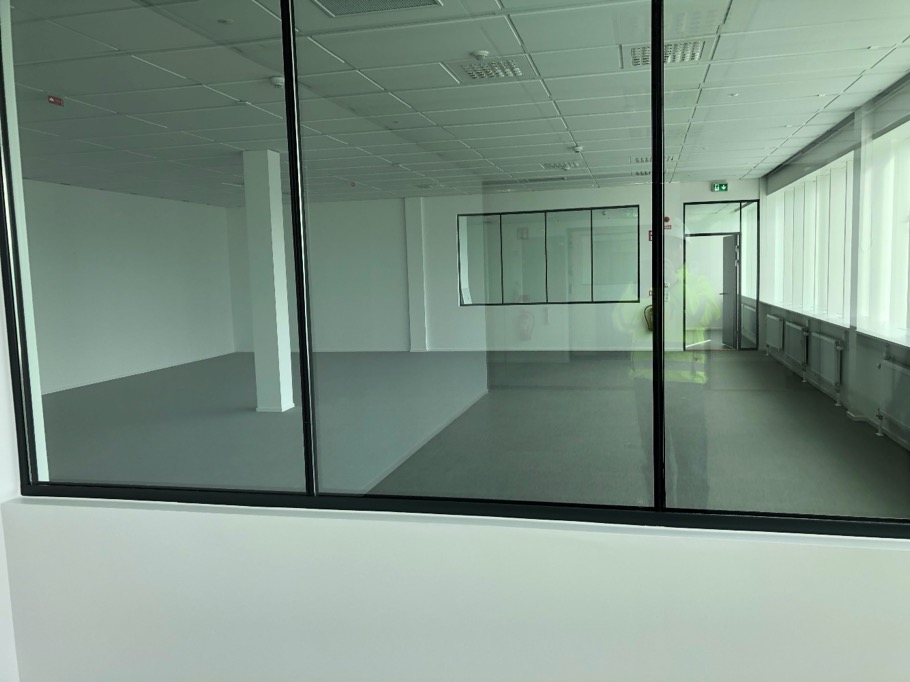 2021-10-07
PRESENTATION TITLE/FOOTER
19
Moving ESS from Project to Operational
Always one SL on shift during working hours
Parts of the tunnel are now under PSS control, limiting the number of people in it
Daily coordination meeting run by the SL over Zoom to coordinate access to the controlled area
Requires Work Order system working and in use
New systems ready to move to operations:
Training system, including certification
Identity management, linked to the training system, PSS and access
EAM tool much improved (ESS Enterprise Asset Management System)
Better definition on the procedures and process
Better definition of the steps before starting test on the control room (Technical and Safety reviews)
Access to the PSS controlled area
2021-10-07
PRESENTATION TITLE/FOOTER
20
4
Conditioning and Commissioning
PRESENTATION TITLE/FOOTER
2021-10-07
21
Summary of RF conditioning
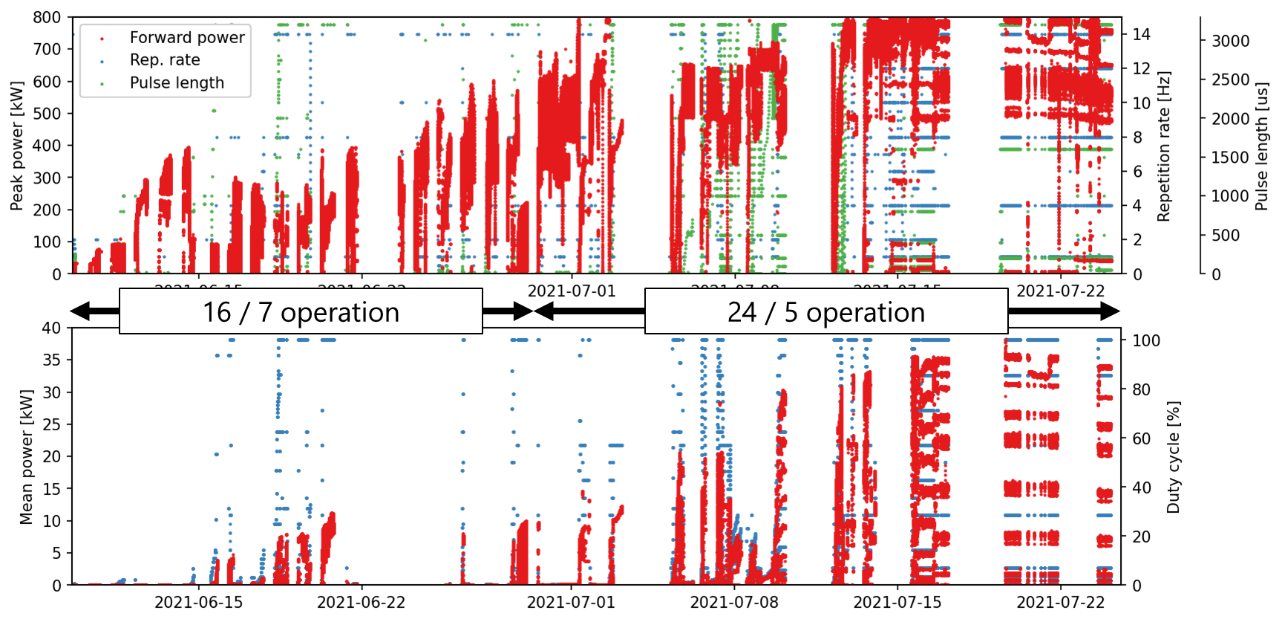 2 Shifts per day
1 SL + RFQ experts + CEA partners (at the start)
Driven by the RFQ experts
SL to help and to operate the PSS1
Started 7 days/week, moved later to 5 days/week
RFQ conditioning to nominal (or close to nominal) field in ~650 hours of operation
2021-10-07
PRESENTATION TITLE/FOOTER
22
Commissioning restarts in one week
2 Shifts per day
Responsibilities, handover of systems
Updates in the tools:
New logbook -> Olog
New CS-Studio -> Phoebus version
Better prepared than the last times:
Clearly defined stages
Larger operation group
2021-10-07
PRESENTATION TITLE/FOOTER
23
Shift Scheduler
Web based tool
All shifts for the next commissioning run planned
2021-10-07
PRESENTATION TITLE/FOOTER
24
Backup Slides
PRESENTATION TITLE/FOOTER
2021-10-07
25
Financing: Cash and InKind
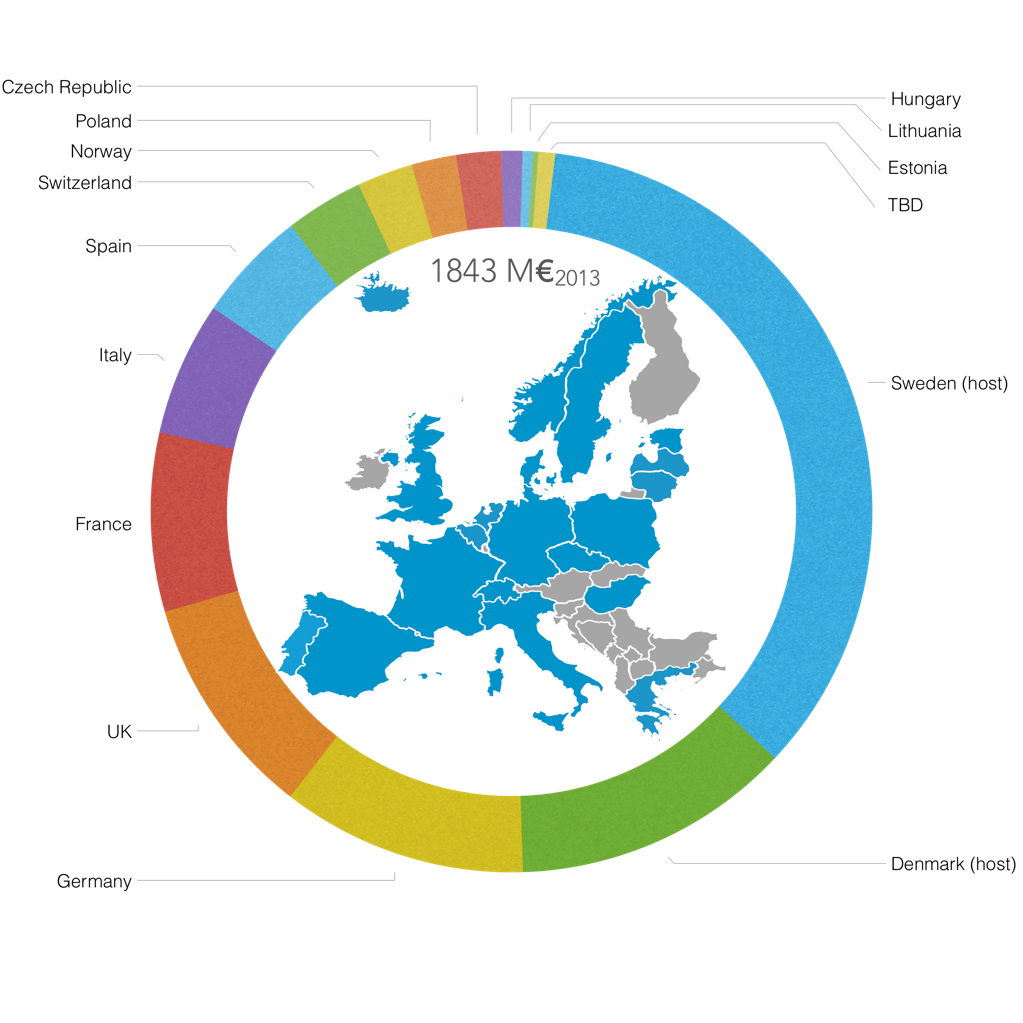 2021-10-07
PRESENTATION TITLE/FOOTER
26
RFQ Conditioning
The ESS RFQ in numbers
2 coaxial power couplers
4 vanes ;-)
4.6 m long
5 segments
22 field pickups
60 static tuners
66 cooling circuits
80-120 kV intervane voltage
352.21 MHz
Later History:
January – April 2018: Couplers conditioned at CEA
August – December 2019:Installation and tuning at ESS
June – July 2021:Conditioning
Issues… (expected and unexpected)
Lack of waveform archiving: we have almost no waveform data from normal pulses
Lack of discipline with acquisition windows
Set for a 50 µs pulse, conditioned with 25 µs…
Lot of changes for measurement, calibration, …
Archiver was not entirely stable: multiple downtimes
LLRF stability problems
Firmware hangs after interlocks:issue specific to RFQ system (40 acquisition channels)
Cooling water in the gallery: any valve opened/closed on the CWM circuit will affect all others
Downtime due to klystron water flow interlocks
TestStands Activity
TS2 keep working all along the pandemia
Fully qualify the first two cryostats (including the RF part) of the Medium Beta section
Success both on the cryo part and in the RF part
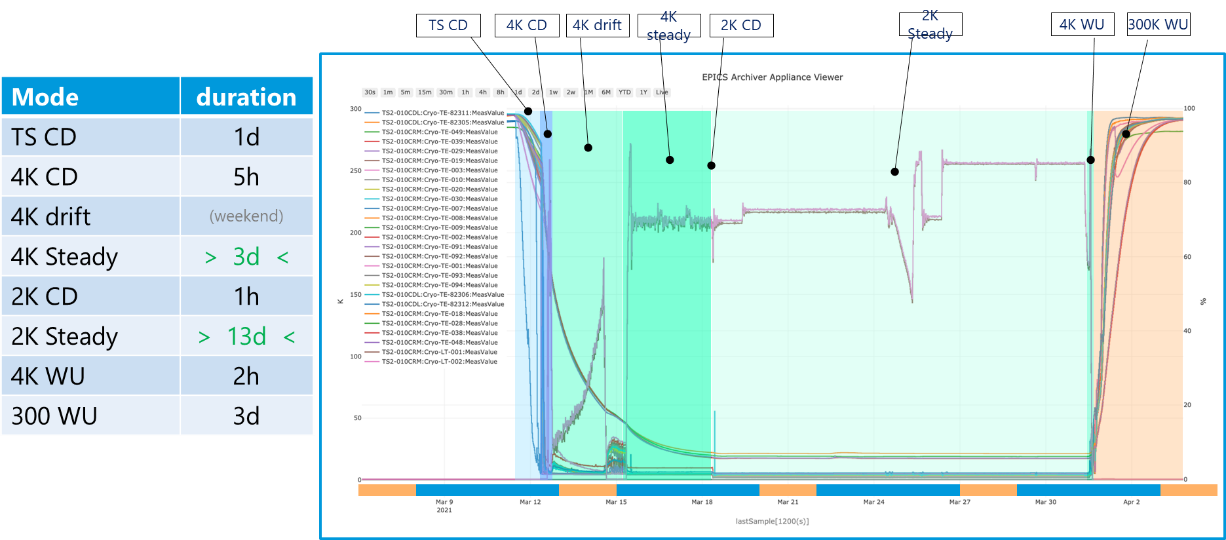 2021-10-07
PRESENTATION TITLE/FOOTER
29